Литература
Лиса
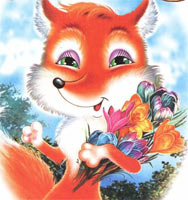 Волк
Медведь
Петух
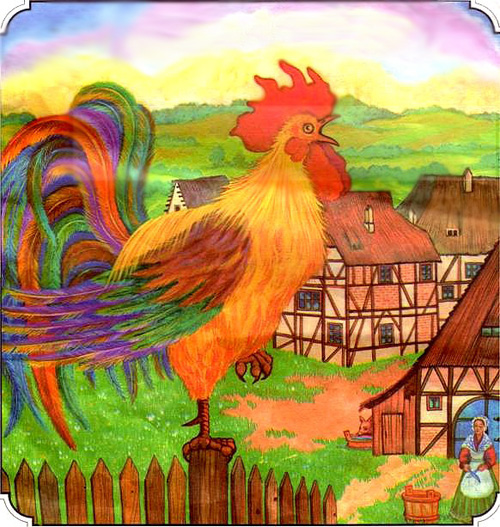 Заяц
Ёжик
Братья Гримм